Channel sync (answer)
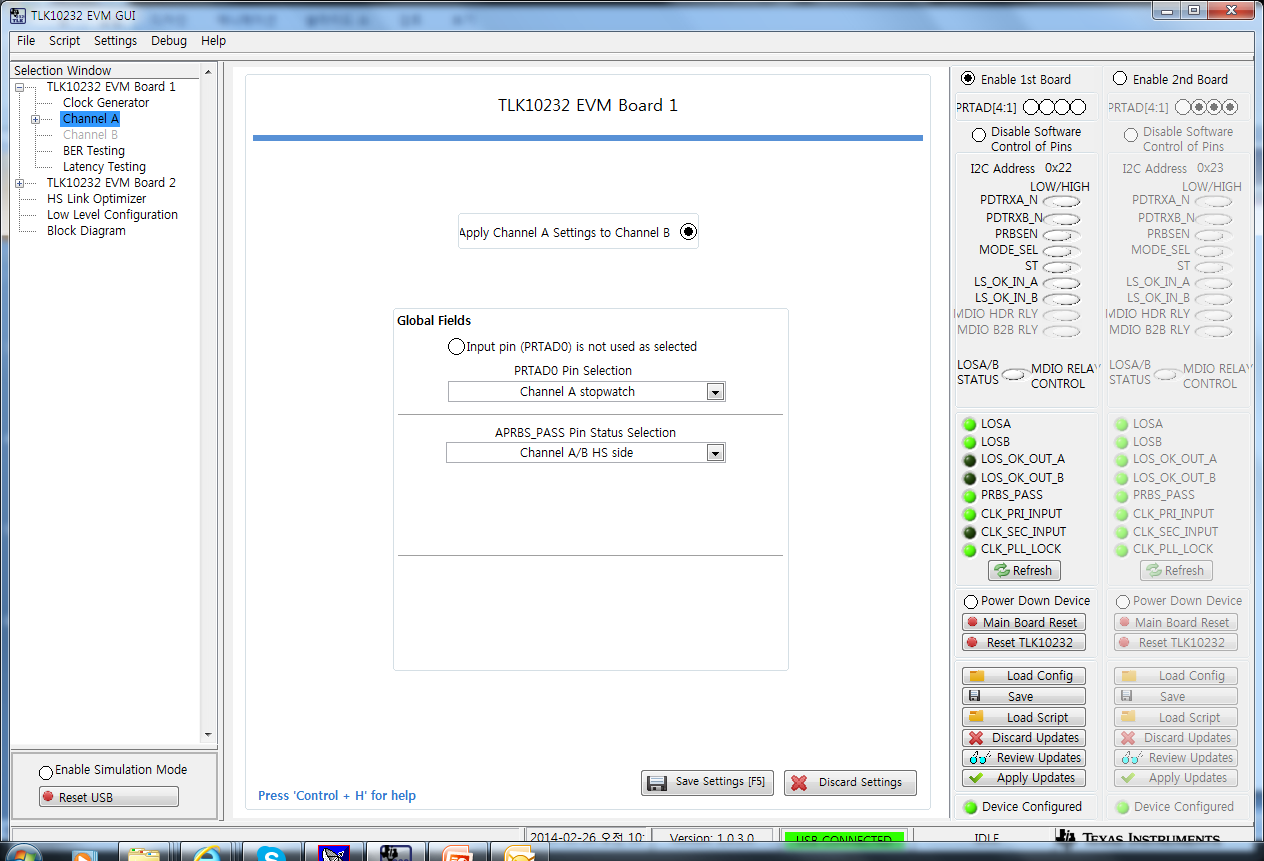 Check this function
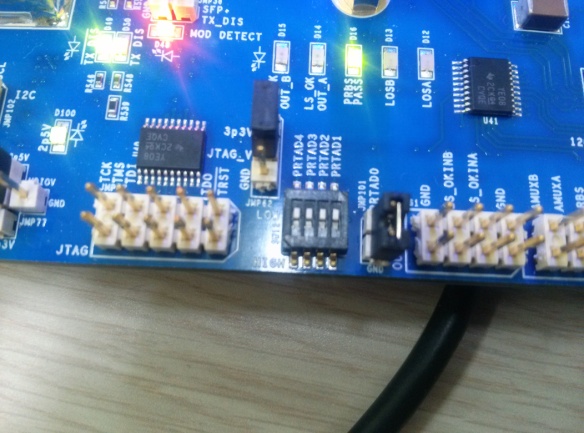 PRTAD0 : short
Read register 0x0f (answer)
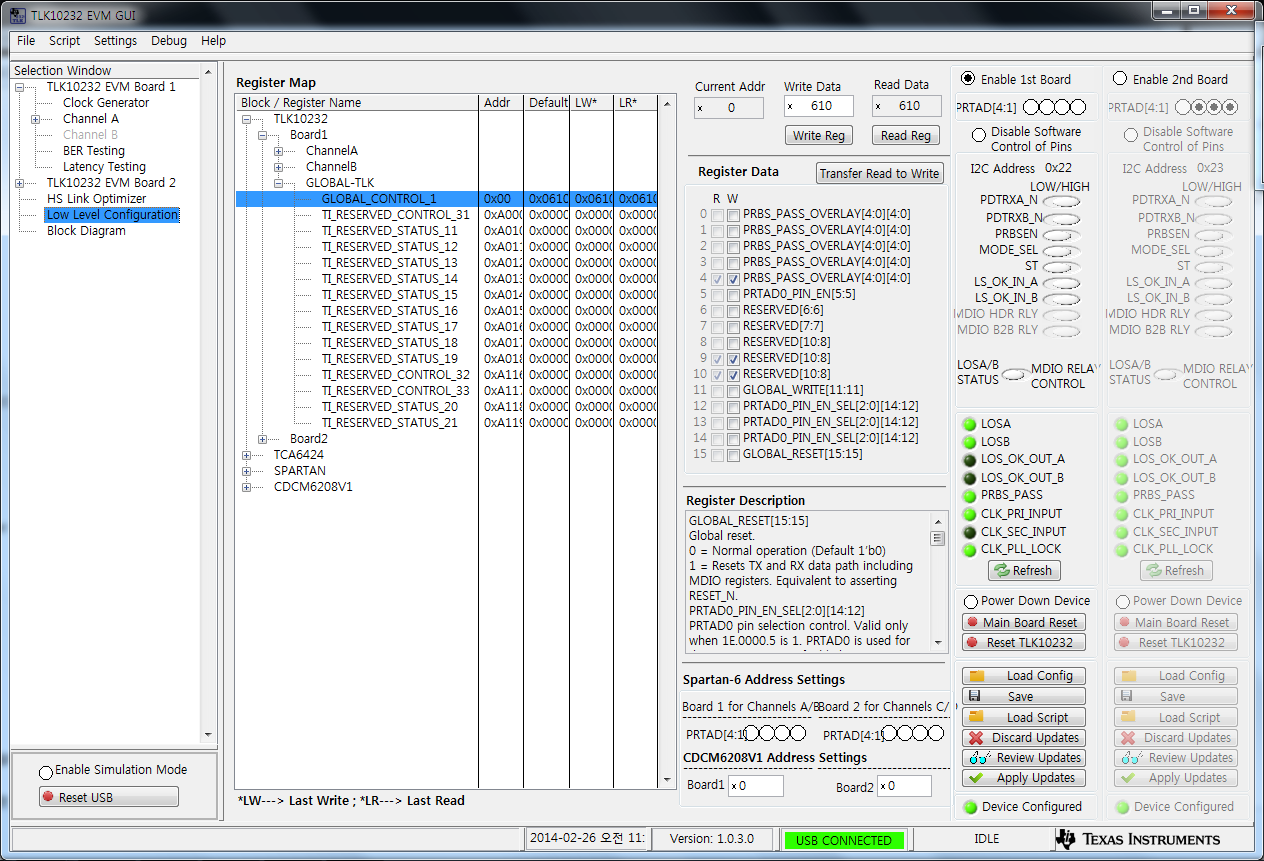 Receiving PLL Lock
TLK10232 ( question )
Loading your config   => can improve pattern signal ???
I will check again but I’d like to know your opinion that can improve ?
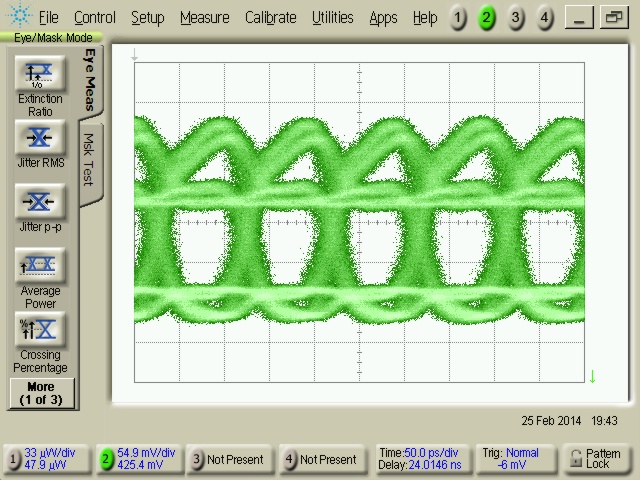 TLK10232 ( BER_Test)
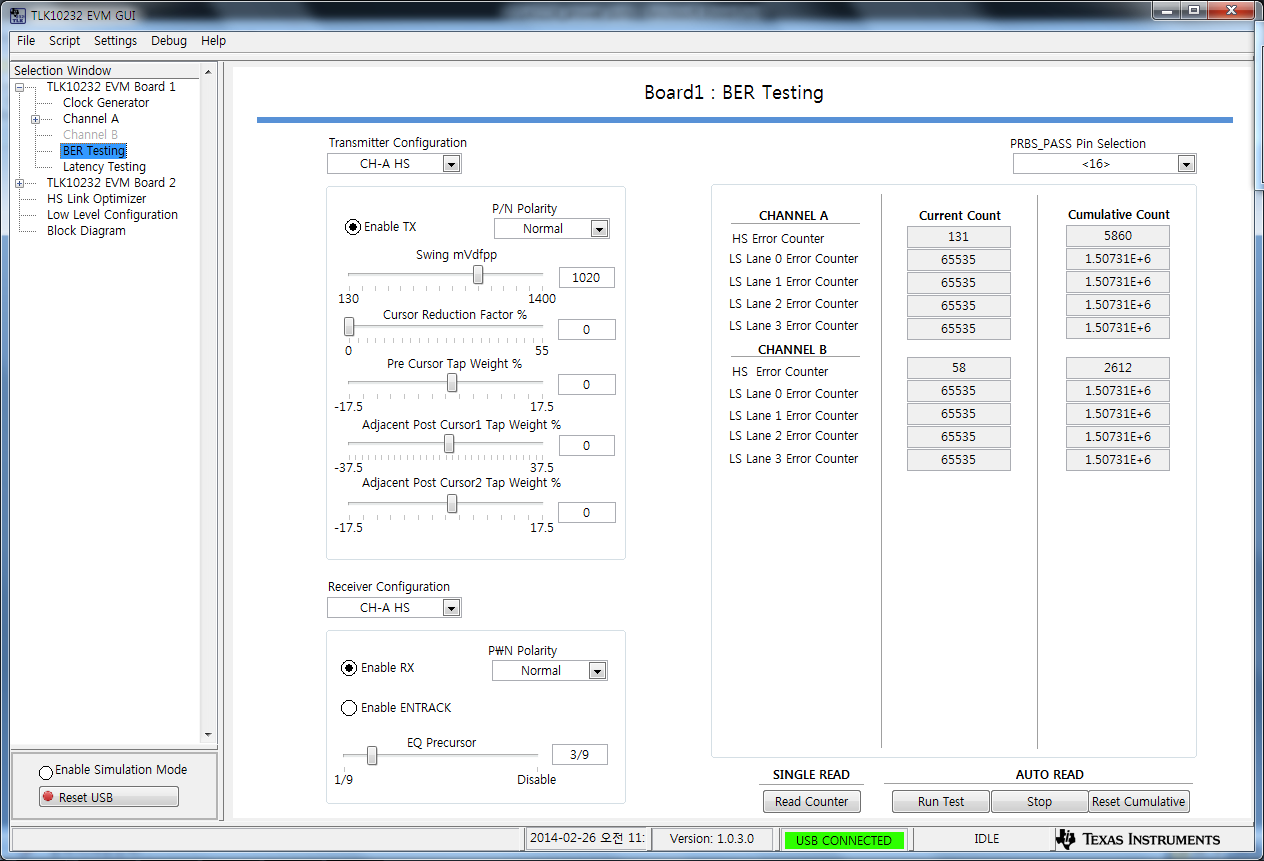 Current count
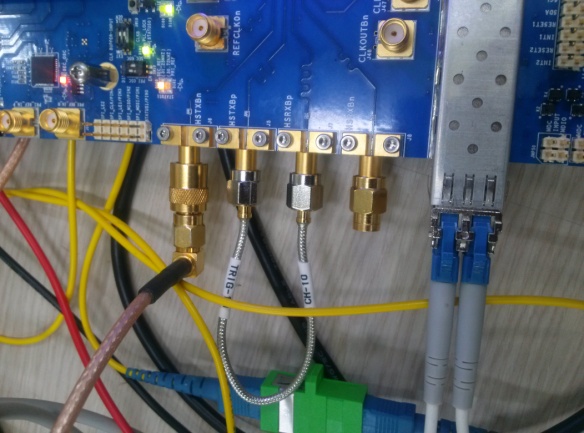 I think,
Should be no error count
When I use direct connection method.
Direct Connection
HSTXBp and HSRXBp
TLK10232 ( answer)
SFP+ eye pattern
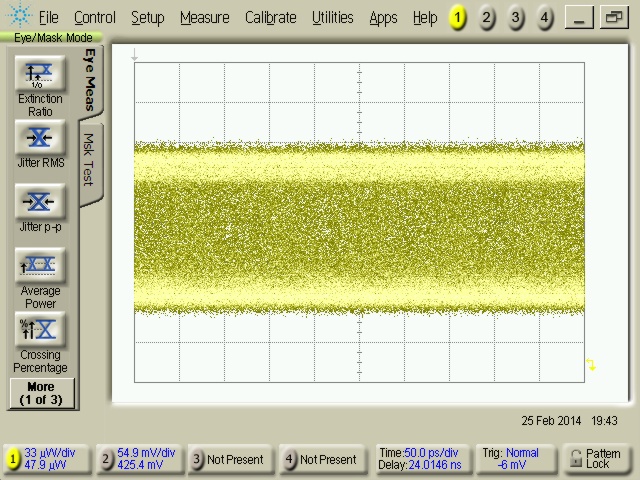 Test method 
DCA trigger : using  TLK10232 EVM clock
Put SFP+'s Tx part(optics) in DCA optical module part.